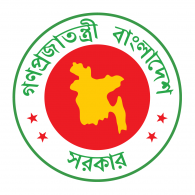 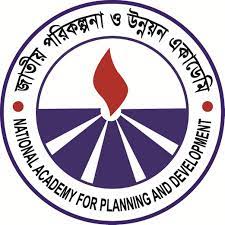 Digital Transformation and Economic Impact in Bangladesh: An Evaluation of the e-Commerce Industry
Md. Nuruzzaman, Ph.D.
Nilufer Ahmed Karim
Ullas Chowdhury
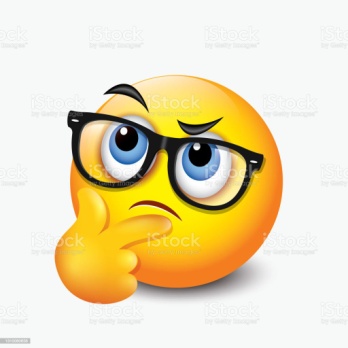 What is e-Commerce??
E-commerce, also known as electronic commerce, is a modern business strategy that takes into account all the requirements of businesses, vendors, and clients in order to lower costs, increase the caliber of goods and services, and improve the speed and caliber of various commercial activities (Howladar, et al., 2012).


The term "e-commerce" refers to the exchange of commodities, services, and other items over the internet. E-commerce also goes by the names electronic commerce or online commerce. The internet network was used to deliver these services (Sameh, 2022).
The Features and Models of e-Commerce
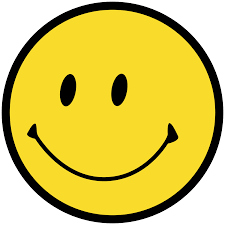 The Features of e-Commerce
24x7 service availability
Cashless payment
Superior business communication
e-Commerce Model
business-to-consumer (B2C)
business-to-business (B2B)
consumer-to-consumer (C2C)
consumer-to-business (C2B)
Rationalisation of the Study
E-commerce has made business communication much easier than ever and enhanced both the quality and speed of corporate operations (Mohiuddin, 2014).
So, the regulatory and policy framework needs to be fine-tuned for this sector. 
This evaluation of the e-commerce industry is help understand the current status of the industry, its relevance, efficiency, effectiveness, and overall impact on the economy.
Objectives of the Study
The objectives of the study are:1. To understand the evolution of e-commerce in Bangladesh.2. To assess the support of e-commerce in shaping the macro-economic indicators of the country 3. To identify the post-COVID economic prospects of e-commerce in Bangladesh.
Methodology of the Study
1. The study was conducted using a mixed methods approach to collect qualitative and quantitative data.
 2. focus group discussions (FGDs), key informant interviews (KIIs), and micro-enterprise surveys. 
3. Secondary and historical data and information.
4. Software-based tools are used to analyze data.
Data Collection Tools & Techniques
A detailed survey questionnaire has been prepared for the entrepreneurs.
Focus Group Discussions and In-depth Interviews conducted with the  stakeholders and Administrators. 
Data Source: Ministry of Commerce, Department of Consumers Rights (DNCRP), e-Commerce Association (ECAB), Bangladesh Association of Software and Information Services (BASIS) .
Sample Size & Sampling Method
The study follows a multistage sampling procedure. 
In the first stage, the members of the e-Cab association were selected.
In the second stage, different entrepreneurs were selected from each entrepreneur group.
Sample Size & Sampling Method(Cont.)
Formula:
       n0=    z²Xp.q.N 
            (N-1).i²+ z² X p.q

n0= required sample size z = confidence level ,Here Z value is 1.96 for 95%          confidence level.p = estimated prevalence , Here 0.5 (50%) has used as   value of p.q = margin of error , Here the value of d is considered as 0.10 at 10% margin of error.
Sample Size & Sampling Method(Cont.)
Ni = Total number of e-commerce enterprises in each product cluster category: 
        Sole proprietor-2178
        Partnership business-120
        Private limited-1989
        Public limited-34

Applying the above formula and the total number of microenterprises, the actual sample size for each category would be as follows:
      Sole proprietor= 94.54 ~ 95
      Partnership business= 95.34~ 95
      Private limited= 90.62 ~ 95
      Public limited-30
      Total estimated sample size is 315
The Macroeconomic Impact of E-commerce in Bangladesh:
GDP Contribution : 
      ADB                   2017     3.9%
                                 2025     5.3% by Digital Economy

     e-CAB                 2017     0.3%
                                 2019     0.6%
                                 2023     1.2% by e-Commerce
2. Employment Opportunities:
      2020     200,000
      2021     230,000 employed in IT sector (BASIS,2021)

3. Poverty Reduction: 
      1990       90%  
      
      2021       18%
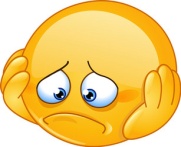 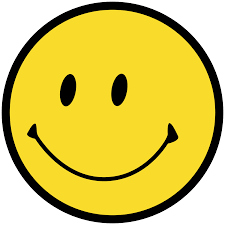 4. E-commerce market size in Bangladesh:
       2019     $ 1.2 Billion US
       2020     $ 1.6 Billion US 
       2023     $ 7.0 Billion US*
5. Number of e-commerce transactions:
       2017           12 Million
       2018           18 Million
6. E-commerce sales revenue:
       2017    $  118 Million US
       2018    $  212 Million US (Source: e-CAB)
e-Commerce Fraud and Government Response:
Types of Fraud:
1. Classic/True fraud: steal a victim’s personal and credit card details ;
2. Triangulation fraud: sells high-demand products at low prices. When the customers place an order, they use their credit card details to purchase products from a legitimate e-commerce site. For example: Evaly Case
3.  Interception fraud: criminals make an order using a legitimate credit card where the billing and shipping address match the information associated with the card; Later, they try to intercept by asking the customer service to change the shipping address.
4. Chargeback fraud: This type of fraud usually happens after the product is delivered. A customer places an online order but then claims for a chargeback stating their card was stolen.
Government Response:
(Source: Directorate of National Consumers' Right Protection, 2022)
 Title: Government Response to Online Complains
Ecommerce Industries by Type of Ownership
Source: e-commerce association of Bangladesh and Field Survey 2023
Table 3
Percentage distribution e-Commerce Enterprises by Gender and Size of Micro-Enterprises by Permanent Employees
Level of Education of Head of e-Commerce Enterprises by Type of Entrepreneurship
Years of Establishment and Business Location of Sample E-Commerce Enterprises by Type of Entrepreneurship   
(Percentage Distribution)
Profitability of E-Commerce Enterprises by Type of Entrepreneurship   
(Percentage Distribution)
Major factors on the market influencing the position of e-commerce industries by Type of Entrepreneurship
(Percentage Distribution)
SWOT Analysis of E-commerce in Post-COVID Bangladesh Perspective:
Strengths:
Rapid growth
Increased online transactions
Rising market value
Rising market value
Consumer comfort with online shopping
Weaknesses:
Limited internet access
Lack of trust
Limited payment options
Delivery challenges
Language barriers
Lack of awareness
Price sensitivity
Opportunities:
Increased adoption of e-commerce
Growing middle class
Rising Smart Phone use
Government support
Opportunity for rural expansion
Increased convenience
Opportunity for innovation
Threats:
Competition from traditional retailers
Cyber Security threats
Consumer fraud
Infrastructure challenges
Payment challenges
Lack of skilled workforce
Regulatory challenges
E-commerce Prospect after COVID-19 in Bangladesh:
1. Internet penetration
2. Growth in digital payments
3. Mobile phone usage
4. Surge in online grocery shopping
5. Industry growth estimates
6. Continued shift in consumer behaviour
7. Improved digital infrastructure
8. Enhanced logistics and delivery infrastructure
9. Growing digital payment ecosystem
10. Government support and policies
11. Expansion into new product categories
12. Focus on customer experience
Thank You Very Much Sir..